Lake Malawi-Malombe Case Study
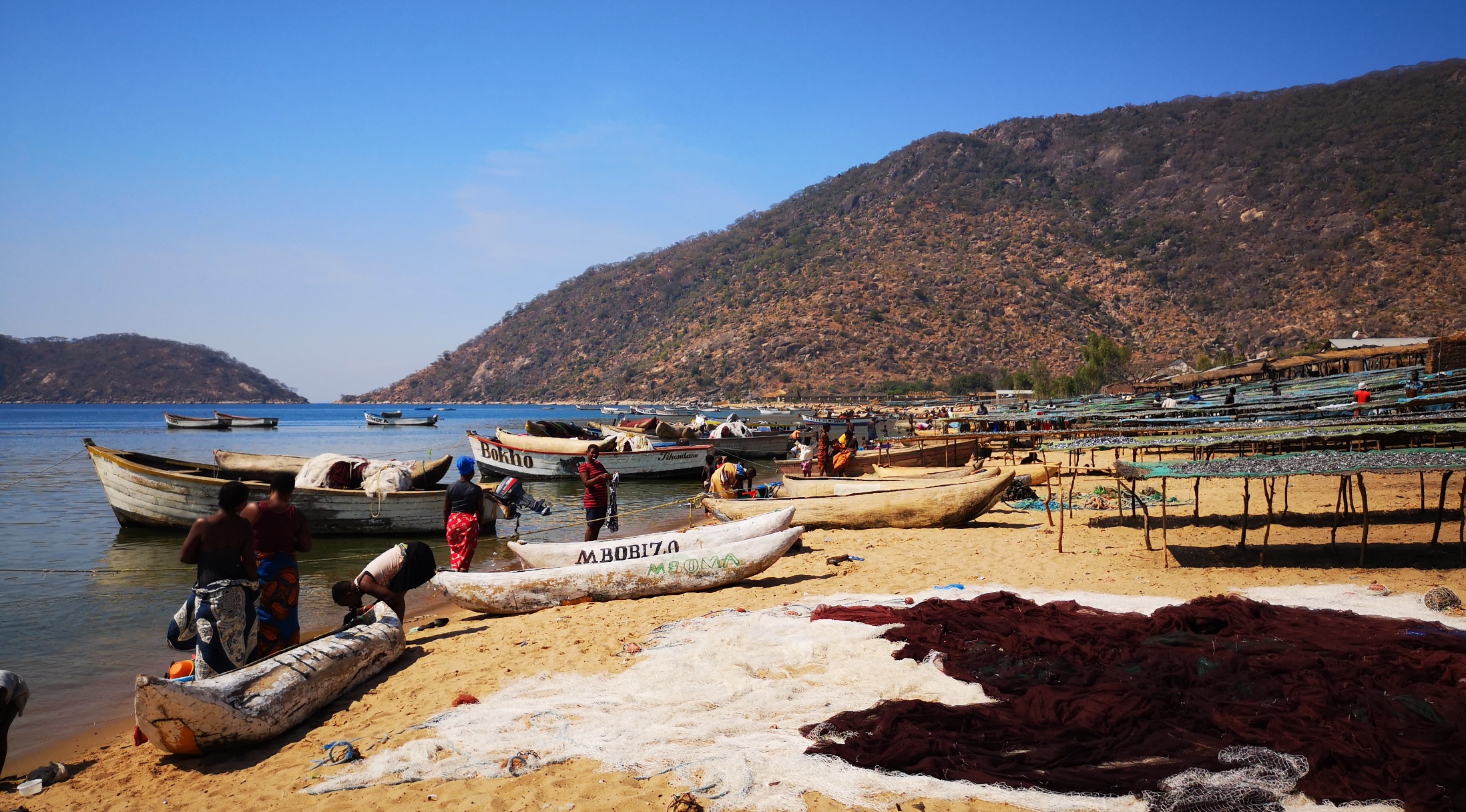 1
2
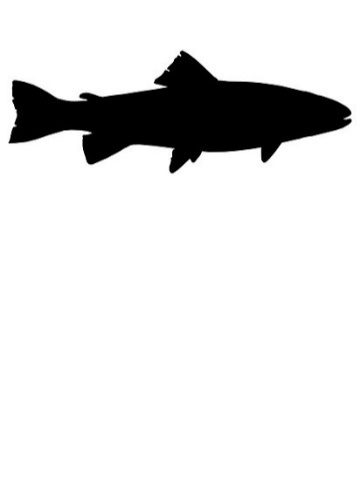 1. Good governance
Session objectives
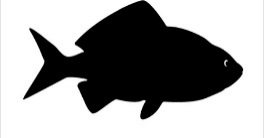 2. Appropriate scale
After this session you will be able to:
Recognize how Malawi has adopted EAFm principles and moved towards EAFm (case study)
Determine where your country is at in moving towards EAFm
Identify challenges your country faces in moving towards EAFm
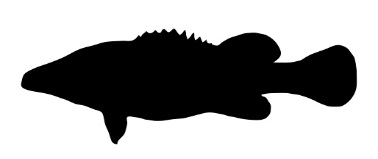 3. Increased participation
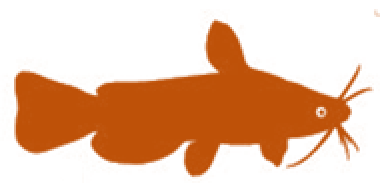 4. Multiple objectives
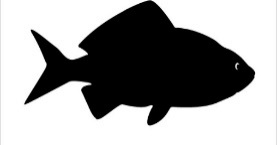 5. Cooperation   & coordination
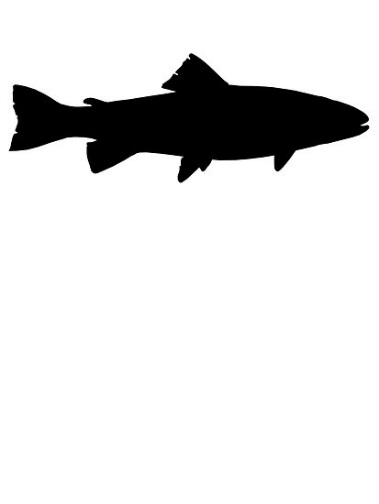 6. Adaptive management
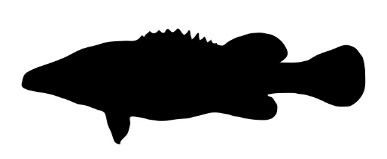 7. Precautionary approach
2
[Speaker Notes: The session has 3 objectives; 
The Malawi experience used here for 1st objective and to guide the 2nd and 3rd objectives.
Objectives 2&3 are addressed through activities]
FAO
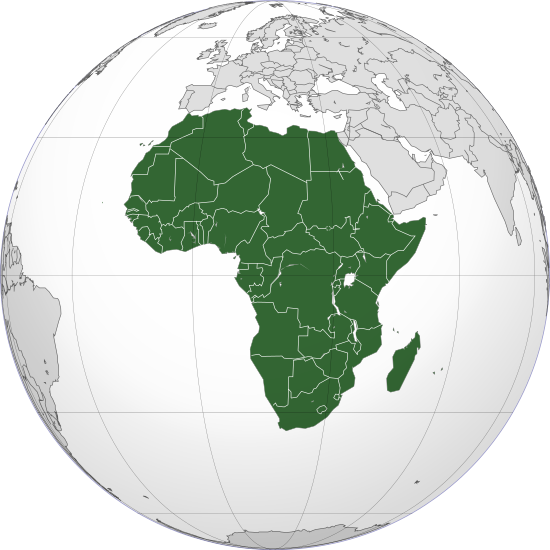 Overview: Lake Malawi-Malombe case study
For several decades, Malawi has been moving towards increasing community participation in fisheries co-management 

The session will discuss how: 
fisheries management, laws and policies have moved toward EAFm 
seven EAFm principles are becoming adopted into fisheries management
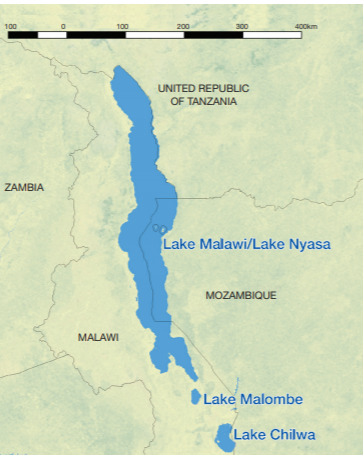 Source: Kolding et al.(2019).Freshwater small pelagic fish and fisheries in major African lakes and reservoirs in relation to food security and nutrition
3
Introduction
This presentation describes EAFm trends for three parts of the southern Lake Malawi system

SE and SW arms of the main Lake 
Lake Malombe, which lies to the south
the connecting channel, known as the Upper Shire
4
Ecology: Lake Malawi
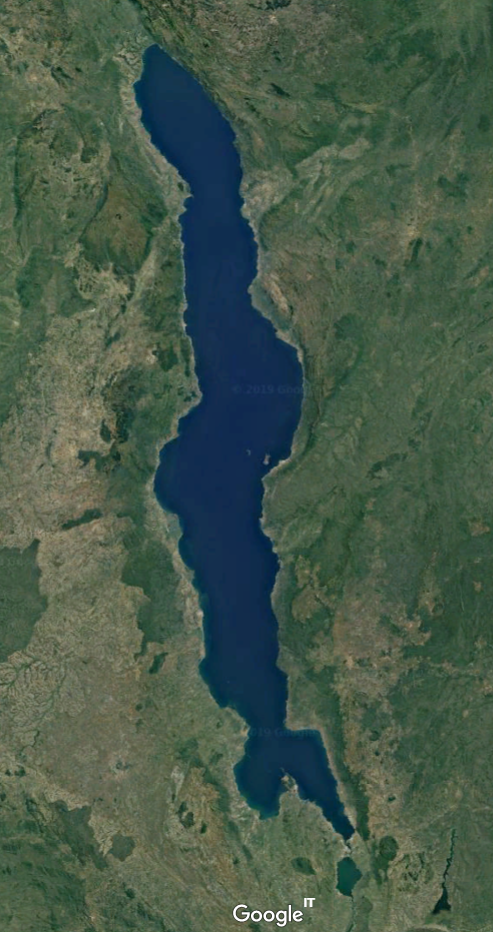 Lake Malawi, known as Lake Nyasa (Tanzania), Lago Niassa (Mozambique)
Southernmost of the African Great Lakes in Rift Valley
Surface area 29 600 km2  
4th largest fresh water lake (volume), 9th largest (area)
706m deep at its deepest point. 
Far south of the lake is shallower < 200m deep
Evaporation = 80% of the water loss from the lake
considerably more than Shire River outflow at southern end
Water layers stratified and do not mix
5
Ecology: Lake Malawi (cont.)
SE and SW arms diverse ecosystems : rocky areas, submerged and emergent aquatic vegetation, small islands, and flooded zones 
Important breeding areas/habitats
Submerged and emergent vegetation
Tributaries flowing into the SE arm and lake - Cyprinid and clarias catfish species migrate upstream to spawn in rainy season
Shallow water, shoreline: Usipa reported to breed in waters 1-2m deep, along shore of the SW (Morioka & Kaunda 2005)
Threats 
unprecedented extreme weather events 
prolonged heavy wind action
reduced water levels
extreme low and high temperatures and unpredictable rainfall patterns
6
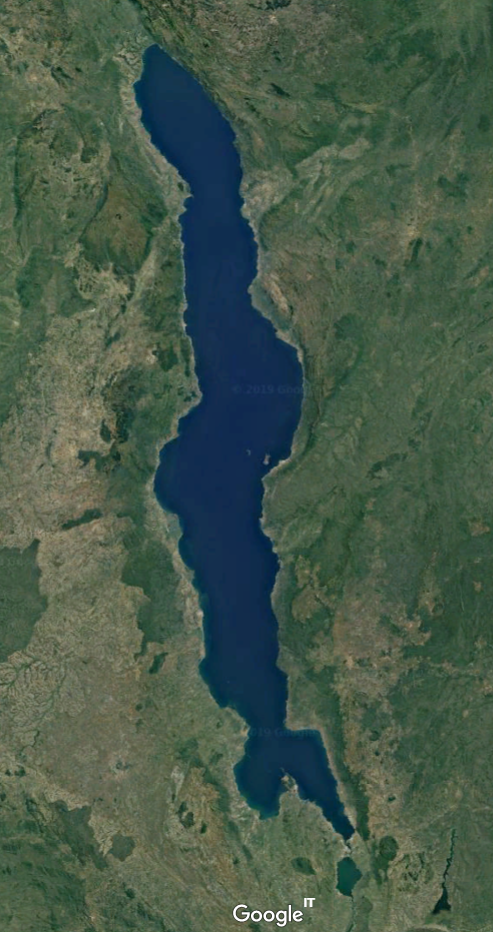 Ecology: Lake Malombe
The third largest water body in Malawi after Lakes Malawi and Chilwa. 
Surface area = 390km2  (30km  x 15 km )
Average depth = 5m. 
Catchment 3 387km2 
Bottom substrate is muddy, water is usually turbid
Deepest sections follow the path of the original Shire riverbed 
Shallowest areas are located along the western and south-eastern shoreline
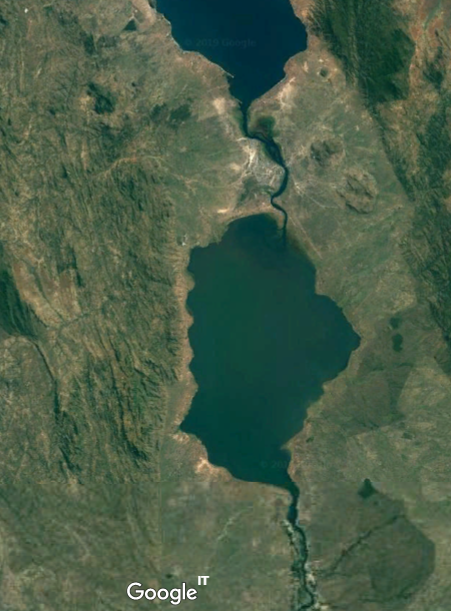 7
Ecology: Lake Malombe (cont.)
Important breeding areas/habitats
Vegetation within Lake Malombe and Upper Shire important formany species including Oreochromis karongae
River inlets/outlets and shallower sections of the lake important nursery habitat 
Many Lake Malombe fish use remaining emergent and submerged aquatic vegetation areas, and river inlets and outlets during their juvenile and adult stages
Threats
In recent years  dense beds of submerged and emergent aquatic vegetation reduced. 
Affected Chambo stocks by reducing the available breeding habitat
8
Fisheries: Artisanal Fisheries of Lake Malawi
Artisanal fisheries contribute 85 – 90 % of total fish landings
Multi species/multi gear fishery 
Annual fish catch in Southern Lake Malawi 
1970-1980 Chambo dominated catches (declined in the early 1990’s) 
Catch 22 000 metric tonnes (2007 – 2011) 
Declined to 18 000 tonnes (2012 – 2015)
3 fish groups now dominate catches (Haplochromines, Usipa and Mlamba)
Fisheries under pressure: 
open access 
increasing local population 
few options for alternative livelihoods outside of fishing.  
environmental degradation.
boom in the construction of resorts
9
Fisheries: Commercial Fisheries of Lake Malawi
Trawling and purse seining (‘ring nets’)  in southern part of Lake Malawi. 
By 2016, 32 pair-trawlers & 8 stern-trawlers (catches dominated by haplochromine cichlids) 
Decline in annual landings from >3 000 tonnes (mid-1980s) to <1 000 tonnes (present)
increased commercial fishing effort & use of large HP vessels
encroachment of trawlers into artisanal fishing grounds and during closed seasons 
undersized cod end mesh 
increased number of unlicensed fishing gear operators
Situation exacerbated by 
high post-harvest losses due to poor handling and processing 
environmental degradation & climate change impacts 
transitioning of the fishery from multi-species to a fishery dominated by a single species- Usipa
2 ornamental fishing operations  (Mbuna, highly coloured cichlids).
10
Fisheries: Artisanal Fisheries of Lake Malombe
Only artisanal fishing - no trawlers
Current fish production from Lake Malombe estimated at around 4 500 metric tonnes/year . 
Fisheries of high local importance.
Catches declining  
Multi-species and multi-gear fishery. 
Dominant species Haplochromines (Kambuzi and Mbaba)
90% of the total landings Chambo catches declined significantly during the period 1975-1998. Now <1% to the total catch.. 
Other landed fish species include Mlamba, Usipa and Sanjika.
11
Livelihoods and  socio-economics: Employment
Lake Malawi
SE and SW arms provide full-time fisher livelihoods for around 16 000 people. 
40 000 other people involved in support activities such as fish trading, boat building fish gear construction.
Lake Malombe/ Upper Shire
Number of fishers 755 (2010) – 5 398  (2016)
12
Livelihoods and  socio-economics: Issues
Conflicts
Lake Malawi: Conflict between trawler operators and artisanal fishers
Lake Malombe/ Upper Shire: Nkacha fishers active throughout the year; 
Closed season violations common, fuelling conflict
Theft of fishing gears; destruction of  fishing gears by nkacha (seines)
Health: HIV/AIDS Infection rates in fishing communities are higher than national average
Gender: Fishing on Lake Malawi is dominated by males, but women engaged through ownership of fishing gears as well as engagement in fish trading and processing 
Child Labour: school age children frequently engaged in fishing, fish processing and marketing 
Livelihood viability now threatened by climate change
13
Timeline: 1980 - 2000
Lake Malawi
1982 Increasing catch of  Chambo
Introduction of pair trawl
High lake levels
Invention of  Nkacha net
Fishers change from canoes to boats
1982 Fishers start using Nkacha net
1986 Abundant Usipa
1985 Co-management in  Lake Malombe
1994 Loss of  political  will
1993 DOF get Research Vessel
1
Chambo Plan 
1988-90
Introduction of  co-management
Fishery Conservation & Management act
Decline of  Chambo
2
1985
2000
1980
1990
1995
Dawn of Democracy
L. Malombe recession
Kambuzi  decline & fish kills
3
Lake Malombe
14
Usipa management strategy
Timeline: 2000 - 2018
Fishers start using ngonogo
Mapping of  biodiversity hotspots
Lake Malawi
Rise of Usipa catches
EAFm  SE Arm & L Malombe
LED light fishing
Boom of (illegal) monfilament gillnets
Boom of mosquito nets
Fish mortality
Fish mortality
Food crisis
DOF moved to MoAIWD
Closure of Blantyre netting co.
Boom of alternative fishing gear
De-centralization
2005
2020
2000
2010
2015
Natl. Fishery  & Aquaculture  Policy
Natl. Fishery  & Aquaculture  Policy
Chambo restoration plan
Lake Malombe
15
Governance: promoting fishery co-management
Malawi Government objectives 
Allow fish stocks to recover to mid-1980 levels, when production was highest 
Recovery of fishery, to base mainly on sustainable harvest of high value Chambo 
Fisheries co-management introduced
Pre-1993, fisheries management approach influenced by principles of conservation
Still applied to commercial fisheries; fixed no. of fishing units allocated to fishing zones
Post-1993, increased community participation in fisheries co-management
Fisheries extension service strengthened through Participatory Fisheries Management approach 
Recognition of Local Fisheries Management Authorities  
e.g. Beach Village Committees (BVCs), River Village Committees (RVCs) & Fisheries Associations (FA) 
BVCs act as intermediaries between fishing communities and DoF for co-management
Introduction of sanctuary areas with the aim of improving breeding and nursery conditions for the commercially important fish species.
16
Moving towards EAFm – 7 principles
17
Moving towards EAFm – 7 principles (cont.)
18
Strengthening the capacity to deliver  EAFm
Main DoF focus remains biological. 
EAFm introductory course Mangochi April 2019 - well received.
EAFm has potential as a mechanism for local DoF to work with BVCs and communities
Important to win political support for EAFm
Cadre of EAFm trainers required to build capacity nationally
EAFm Training of Trainers Course.
19
Key messages of case study
EAFM is a step by step process; apply lessons learned along the way 
increasing stakeholder engagement 
broadening scale and scope of management
built on  existing fisheries management
strengthen governance
Many fisheries in the world are doing EAFM in part; 
Each country is a different stage of the journey
20
[Speaker Notes: Self explanatory]
Activity 1:
Each group receives a card that displays one EAFM principle (some groups may have to consider two principles).
In groups, discuss and score where you think your COUNTRY is along the continuum 0-5 for that principle.
Using the lines set out on the floor, one representative for each principle paces out their score while holding the card.
21
[Speaker Notes: 1. For 10 minutes, participants work as a group to establish their score for their allotted principle.
2. Using the lines set out on the floor, one representative for each principle paces out their score while holding the card.]
Activity 2: In groups
Identify the challenges your country might face in moving towards EAFM
Write each challenge on a card. (ONE challenge per card)
Now identify opportunities  your country  may have in moving towards EAFM (and in meeting the above challenges).
Write each opportunity on a separate card
21
[Speaker Notes: 1. Participants share initial ideas with neighbour (in pairs) 
2. As a group, identify and write 2-3 constraints (challenges) THEIR COUNTRY might face in trying to move towards EAFM (refer to output from activity 1). Write only 1 challenge per card, on e.g. green cards.  
3. Get same groups to identify opportunities (write these on different colour cards, e.g. yellow). A challenge in one country may be an existing opportunity in another.  
4. Get all groups to walk to back of the room and place constraints and opportunity cards on the floor (on 2 differently-labelled flipcharts).
5. Trainer groups cards (on floor, with all participants helping) and facilitates a brief discussion. Match opportunity cards to challenges cards if possible. Have brief discussion about overcoming challenges- elicit ideas from participants (linking to local/country continuum table produced earlier on flipchart, as well as threats and issues from day 1). 
Trainer sorts and keeps outputs for days 3 and 4 (see session plan).

Possible challenges for countries moving to EAFM: lack of funding; lack of government structures; lack of government support; corruption; short term government posts (i.e. reflect short term perspective only); misconception about management structures needed; decentralisation means responsibility is passed on; weakness of fisher associations/ groups; hierarchical social structure (i.e. does not favour stakeholder participation)…]